The Other Microprocessor for the Apple II
Jay Graham
jwg@pitt.edu
Topics
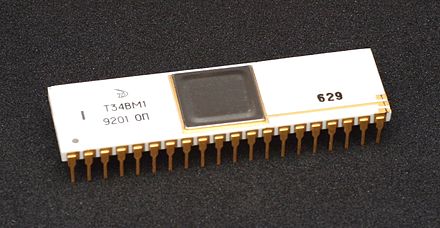 Brief History
Zilog Z80
CP/M
Apple CP/M Card Solutions
CP/M Software (where to get it)
Software Demo
Zilog Z80 CPU
Federico Faggin
Compatible with the intel 8080
Aimed at Embedded Systems 
Introduced 1976
Used in a wide variety of devices
Licensed to Synertec and MOSTek
Improved over the 8080
[Speaker Notes: Faggin formed Zilog with Ralph Ungerman. At Fairchild and Intel he worked on the 4004 and the 8080. 

Conceived by Federico Faggin in Late 1974 
Software compatible extension and enhancement of the intel 8080
Aimed at embedded systems 
Official introduced July 1976 
Came to be widely used in desktop computers using CP/M
Big in Video Games of the 70s and early 80s 
Licensed the manufacture to Synertek and MOSTek
Improvements over the 8080 
Enhanced Instruction Set
Better Interrupt System 
Less hardware required for power supply, clock, and I/O]
Z80 Registers
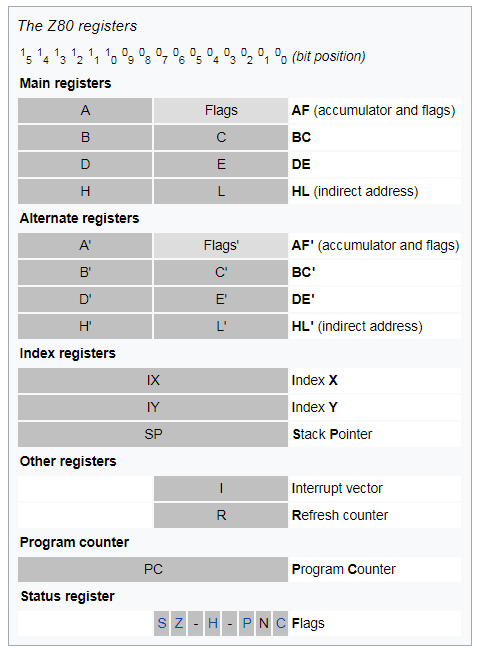 [Speaker Notes: 252 opcodes
 8-bit registers are typically paired to provide 16-bit versions
Has a unique "fetch/execute overlapping
Has its own set of undocumented instructions (Illegal Opcodes) and bugs]
Z80 Design
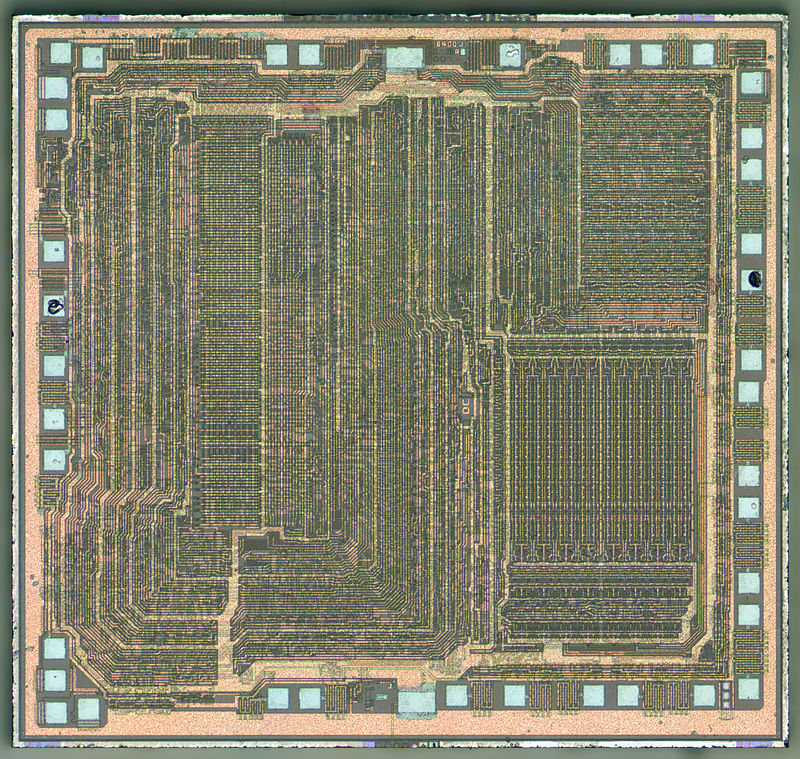 [Speaker Notes: Here is the silicone design  -  ROM magazine Centerfold]
Faggin
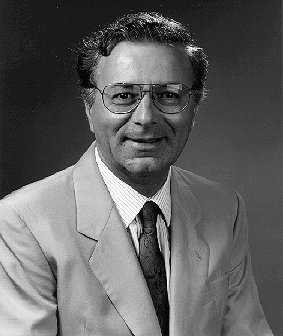 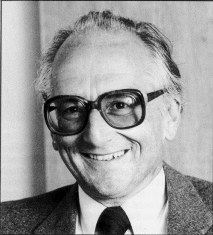 [Speaker Notes: Federicco  Faggin   - Check Peddle 
Peddle recognized a market for an ultra-low-price microprocessor and began to champion such a design to complement the $300 Motorola 6800.
CEO Federico Faggin was actually heavily involved in the chip layout work, together with two dedicated layout people. Faggin worked 80 hours a week in order to meet the tight schedule given by the financial investors, according to himself]
The Z80 Package (DIP40)
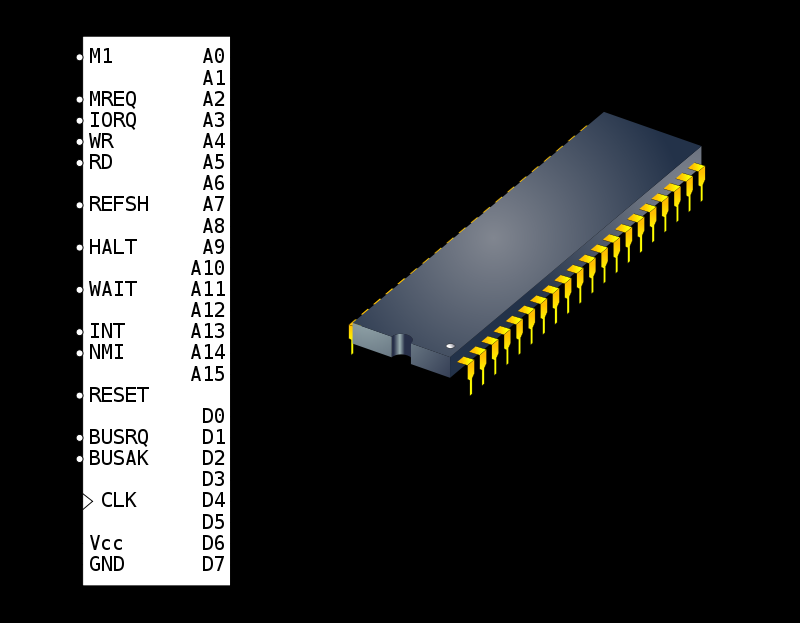 [Speaker Notes: Faggin designed the instruction set to be binary compatible with the Intel 8080]
Zilog Z-80A vs. MOS 6502
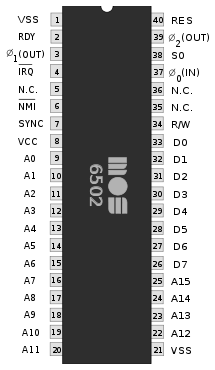 [Speaker Notes: Pin outs of both processors]
A few uses of the Zilog Z80
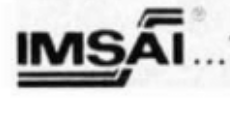 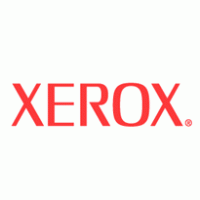 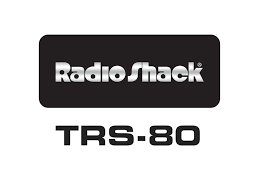 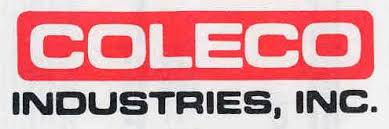 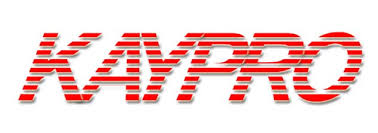 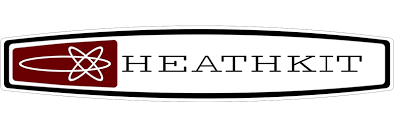 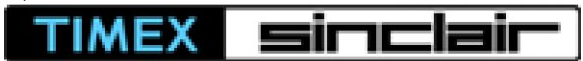 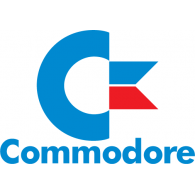 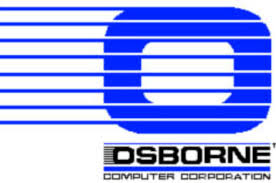 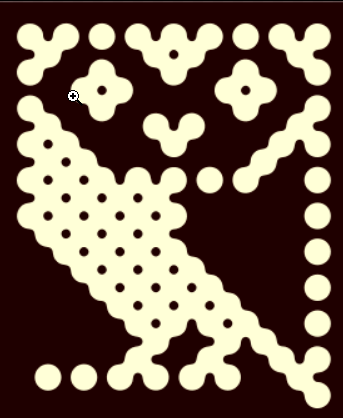 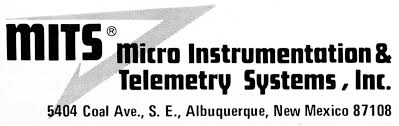 [Speaker Notes: Where is the Z80 used 
Xerox 820 
BBC Micro 
Nec V20 and V30 -  Chips had an emulation mode CP/M 86]
BBC Micro – Acorn Computers
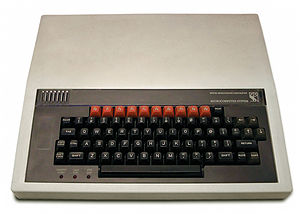 CP/M History
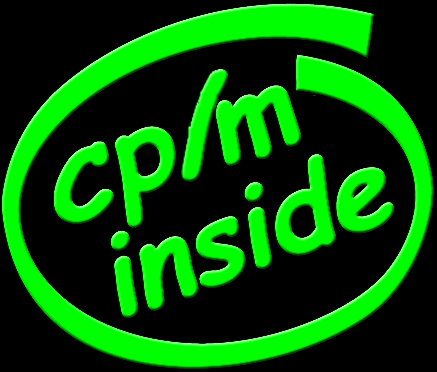 Control Program for Microcomputers
Created for the Intel 8080/8085
Gary Kildall – Digital Research
Single Tasking, 64K RAM,8-Bit
MITS Altair
Displaced by MS-DOS early 1980s
Gary Kildall
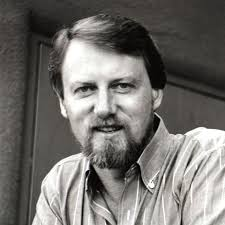 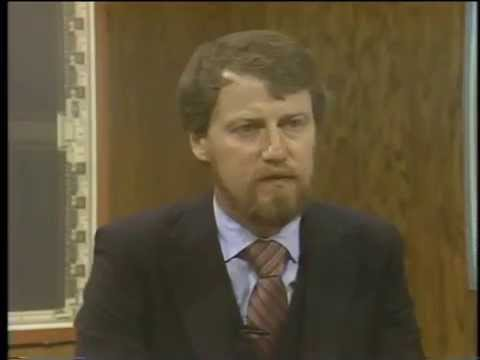 [Speaker Notes: Born in Seattle Washington

Attended the University of Washington pursuing teaching mathematics 

Worked at Intel as a consultant on the 4004

Developed the first high level programing language called PL/M  - CP/M created that same year

Demoed CP/M to intel, but they had little interest and chose to market PL/M instead. 

Intergalactic Digital Research  later renamed Digital Research 

By 1982 CP/M was running on 3,000 different hardware platforms (Apple was one of them) 

PC DOS story -  Patent Infringement  DOS $40   CP/M $240.00 

After CP/M ------ 
GEM
Computer Chronicles 
Novell Acquired DRI in 1991  netting him millions  (DR-DOS) 

Mystery surrounds his death in 1994]
CP/M
Developed in 1974 
Large Library of Software
MS-DOS or CP/M?
Drive Letters
8.3 filename 
Wildcard Characters (* and ?) 
Device Names (PRN: and CON) 
Control-Z
Intel Intelec-8
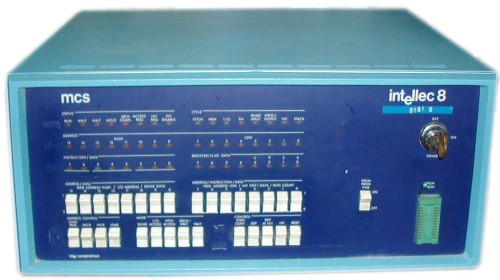 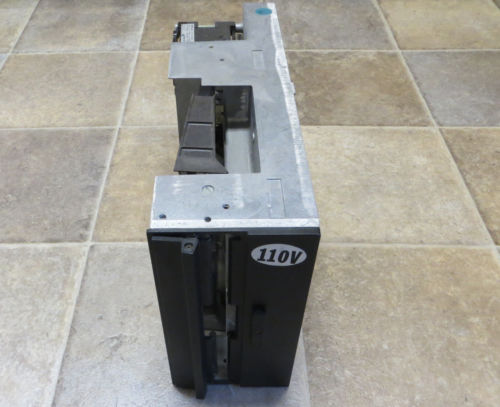 [Speaker Notes: Gary Kildall originally developed CP/M during 1974,[3][4] as an operating system to run on an Intel Intellec-8 development system, equipped with a Shugart Associates 8-inch floppy disk drive interfaced via a custom floppy disk controller]
Commercial Software Titles
Programming Languages
COBOL (Microsoft) 
Fortran (Microsoft)
C (Aztec)
Pascal (Borland) 
Modula 2 (Borland) 
ADA (Janus)
MUMPS
BASIC (Various – CBASIC MBASIC)
Commercial Software Titles
Word Processor
WordStar 
TEX
T/Maker 
Magic Wand Word Processor
[Speaker Notes: Seymour I. Rubinstein]
Commercial Software Titles
Database
dBase II 
WHATSIT – “Wow! How did they get all that stuff in there”
Business Software 
Microsoft MultiPlan
SuperCalc
[Speaker Notes: a free-form database that's really pretty clever for it's time (1975).]
Commercial Software Titles
GAMES? 
NEMISIS  (D&D Like Game) 
Sargon Chess 
ZORK  I, II, and III 
Numerous BASIC Games
[Speaker Notes: a free-form database that's really pretty clever for it's time (1975).]
CP/M
Three Components 
BIOS - Basic Input/Output System
BDOS  - Basic Disk Operating System
CCP – Console Command Processor
Came with Debugging Tool 
DDT
[Speaker Notes: BIOS 
 provided the lowest level functions required by the operating system.- Drivers 

BDOS 
provided access to such operations as opening a file, output to the console, or printing.

CCP
patterned after the operating systems from Digital Equipment, such as RT-11 for the PDP-11 and OS/8 for the PDP-8

DDT 
Dynamic Debugging Tool,  - Pesticide]
CP/M Versions
Version 1.4 - first public version 
Versions 2.2 and 3.0 
Unique Apple Versions 
CP/AM  4.0 
CP/AM 5.1 
ProDOS Support
[Speaker Notes: Version 1.4
In this version the BDOS has been divided into two parts: a main PL/M body, and a “BDOS Interface Module” written in assembly language.
This is the first version that didn’t require a mainframe computer to build. Compilation and assembly was done on Intel development systems running ISIS, which had a PL/M compiler and a macro assembler.
For this version we only have the BDOS source code, in its two parts.

Version 2.0
Version 2.0 considerably expanded and generalized access to disks. There could be up to 16 logical drives with 8 MB each, as specified by a “disk parameter block”. Files could be spread over up to 512 extents. There was also a new concept of users with “user numbers”, whose files are kept separated.
The source code of this version, thanks to former Digital Research VP of Engineering Tom Rolander, is a scan of the source code listing released by the company in 1979.
We also have machine-readable source code for most of the files. We suspect they have been retyped from the listing, so they may have errors, but spot checks are encouraging about their accuracy.]
CP/M vs DOS Command Comparison
Why the Apple II?
Paul Allen’s Idea
Developed by Tim Patterson and Bill Gates
Simplify porting of Microsoft’s Languages
Demonstrated at West Coast Computer Faire 1980
Microsoft’s Largest Revenue Source 1980
[Speaker Notes: Don Burtis of Burtronix redesigned the SoftCard for Microsoft[6] to improve its speed and provide better integration with the Apple II architecture. 
ts original purpose was to simplify portingMicrosoft's computer-language products to the Apple II
selling 5,000 units in three months at $349 each,   ($1,067.28 in 2018 dollars)]
Apple II Z80 Hardware Options
Type #1 
SoftCard Style 
Microsoft was the first
Suspends the 6502 via DMA line
Takes over the bus
Has direct access to Apple II hardware
Examples of SoftCard Style
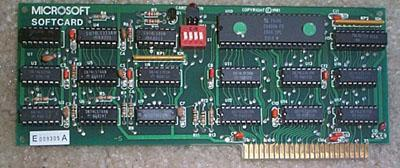 Microsoft’s 
Z80 SoftCard
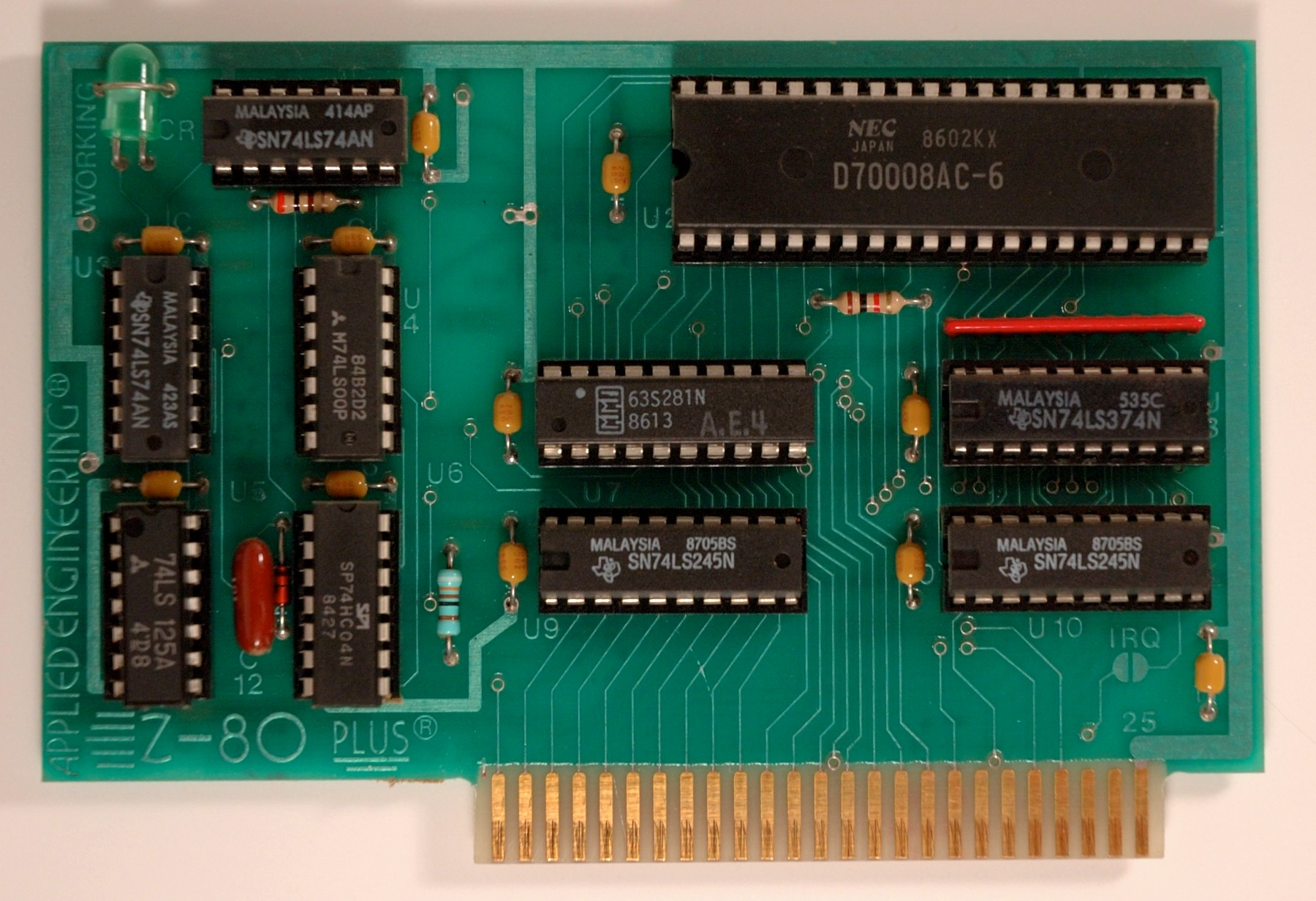 Applied Engineering’s
Z-80 PLUS
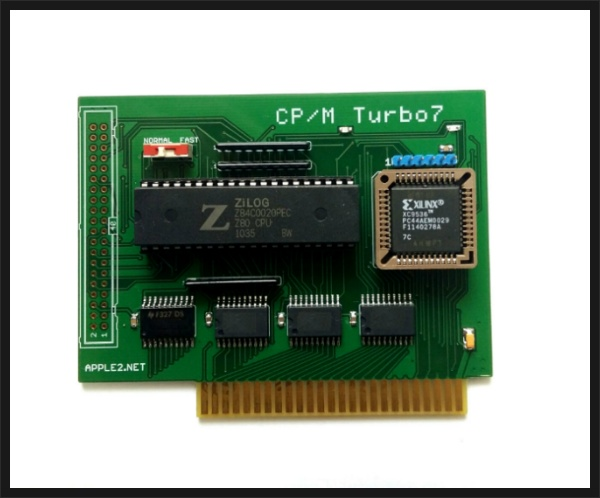 Ian Kim’s
Turbo 7
SoftCard Clone
Apple II Z80 Hardware Options Cont’d
Type #2 
Single Board Computer (SBC)
Function independently of the 6502
Onboard RAM
Z80 is clocked between 4-6 MHz 
No direct access to Apple hardware
AUX or Normal Slot
Examples of SBC
Personal Computer Peripherals Inc.
Appli-Card
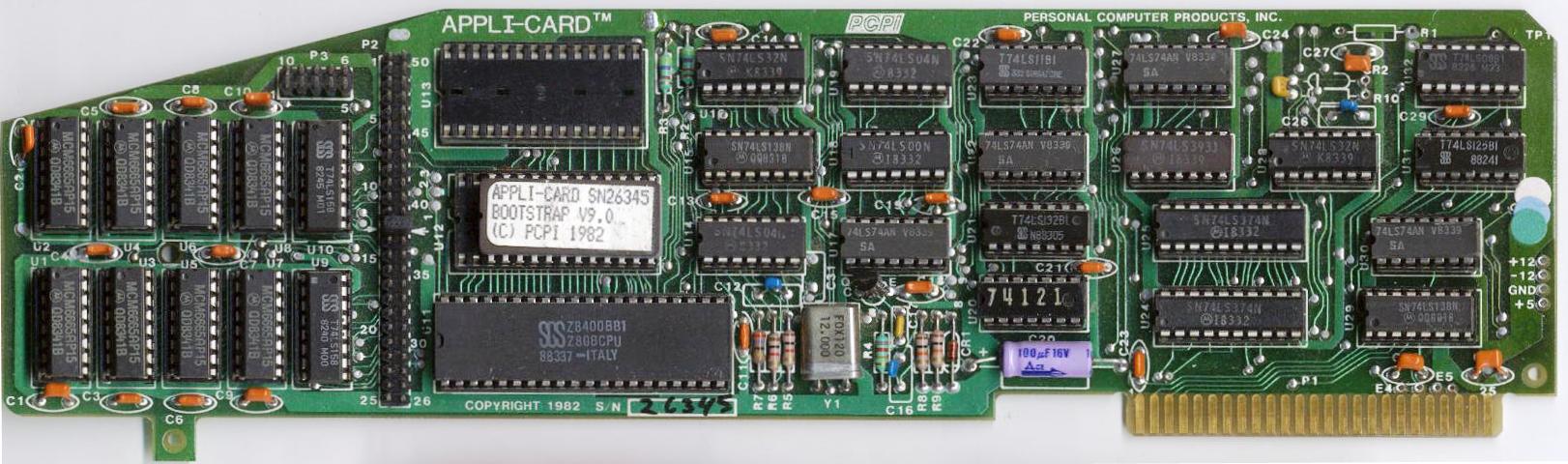 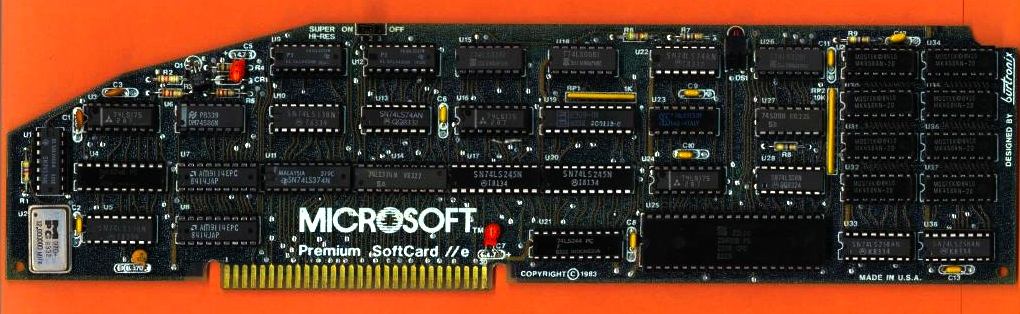 Microsoft’s
SoftCard //e
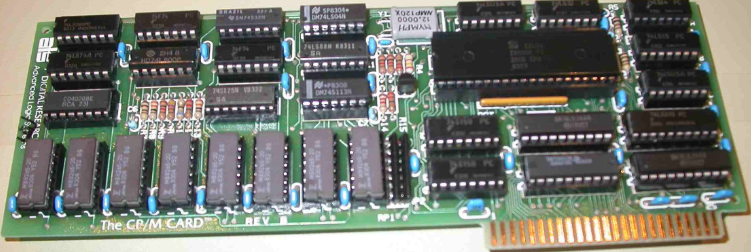 Advanced Logic Systems
“The CP/M Card”
The Apple IIc Options
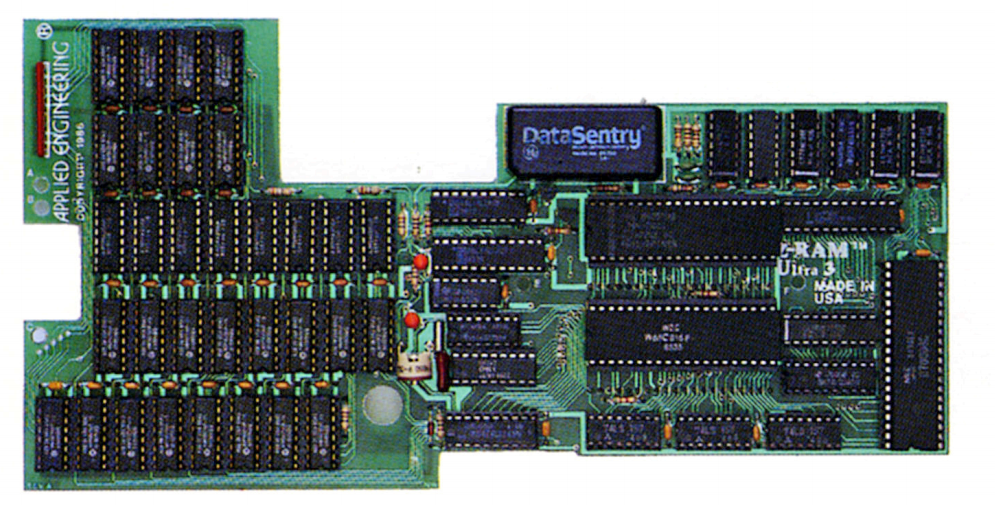 Applied Engineering
Z-RAM Ultra 3
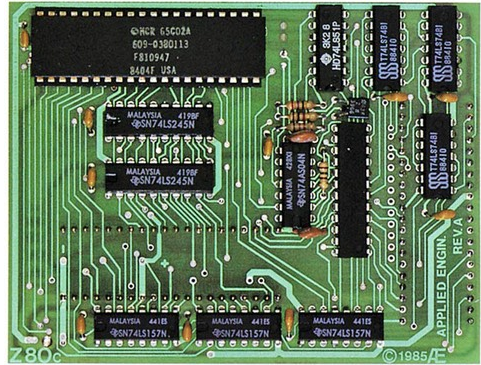 Applied Engineering
Z-80C
[Speaker Notes: Z-RAM Ultra III
• Optional 65C816 16-bit processor plugs right in with no component changes 

Z-80C  


Cirtech also made a module]
Apple CP/M – Getting Started
Choose your Hardware  (Emulator) 
Get the correct version of CP/M
Make Boot Disks  (PIP)
Download Software
Hard Drive?  
Read the CP/M user guide
Quick Demo
Awesome Apple II CP/M Site
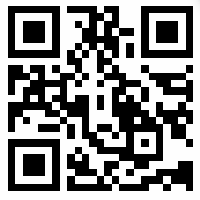 https://pitt.box.com/v/CPM
More Information
http://roger.geek.nz/apple2/cpm.html
https://www.atarimagazines.com/creative/v10n1/100_The_PCPI_AppliCard.php
http://quick09.tistory.com/category/%E2%97%86%20My%20Z80%20Card
http://www.digitalresearch.biz/index.htm
http://www.computerhistory.org/atchm/early-digital-research-cpm-source-code/
http://www.computerhistory.org/atchm/computer-history-museum-license-agreement-for-the-kildall-manuscript/
http://apple2online.com/index.php?p=1_49_CPM-Library
http://www.callapple.org/soft/ap2/acpm.html
http://www.classiccmp.org/cpmarchives/
https://www.chiark.greenend.org.uk/~jacobn/cpm/cpmfiles.html#A201